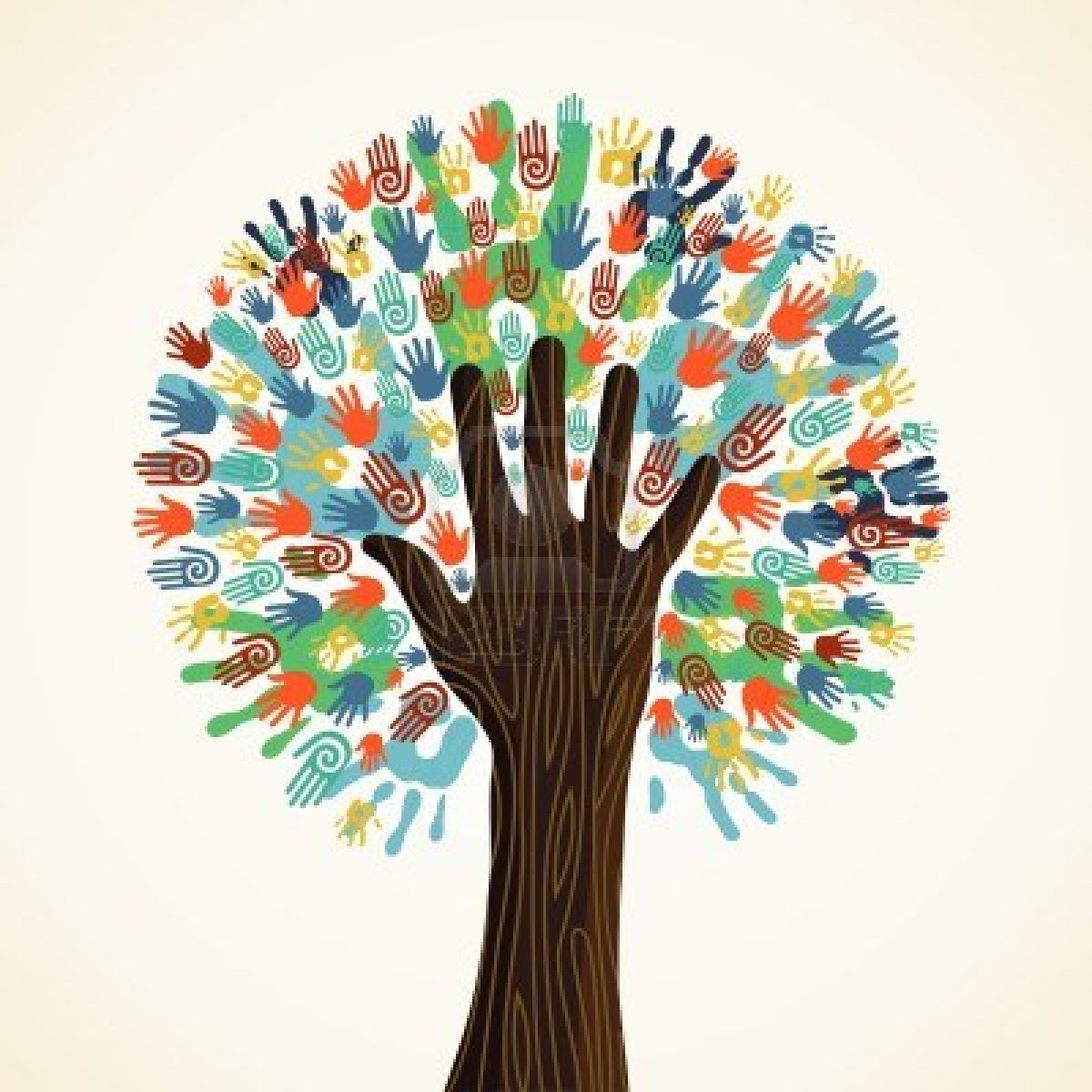 L5:The Reform Impulse: Early Feminism (1800-1860)
The Struggle for Equality
Agenda
Objective: 
To understand and evaluate the early feminist movement: their ideals and goals

Schedule: 
Discussion
Homework:
1. Read excerpts from Manning, What this Cruel War Was Over Due L6
Yellow = Tues 2/5
Tan = Fri 2/1
Purple = Fri 2/1

2.  Foreign Policy Unit Paper Due Wed 2/6 by 11:30 (half day)
“Pathways” To Women’s Rights Movements
Moral Reform
Home
Church Activism
Women’s Rights
Movement
Abolitionism
Communitarian
Movements